Методическое и программное обеспечение в работе с детьми ОВЗ в Центре внешкольной работы Авиастроительного района г. Казани
Педагог дополнительного
 образования, логопед
Ерохина О.А.
«Конвенкция о правах ребенка» 1989
 «Всемирная декларация об обеспечении выживания, защиты и развития детей» 1993
 «Конвенкция о правах инвалидов» п.1 статья 24  2012г.
Отдел «Реабилитации и развития»
Студия «ИЗО и дизайна»
«На подступах к театру»
2004 год
Математика
Уроки  Здоровья
Урок Чтения
Информатика
Семинар для родителей
Интернат №1
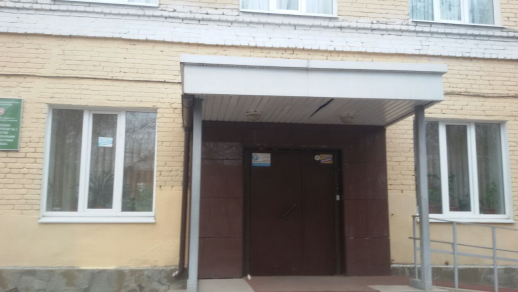 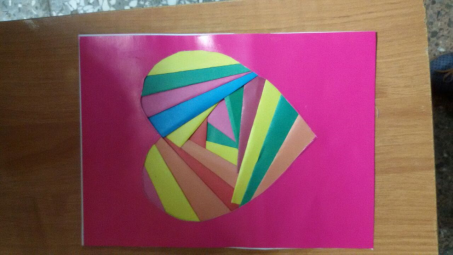 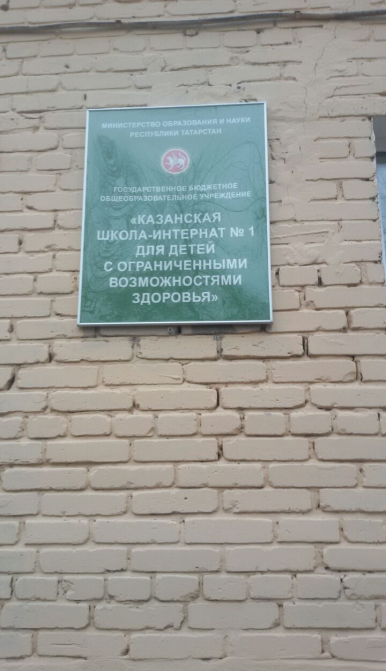 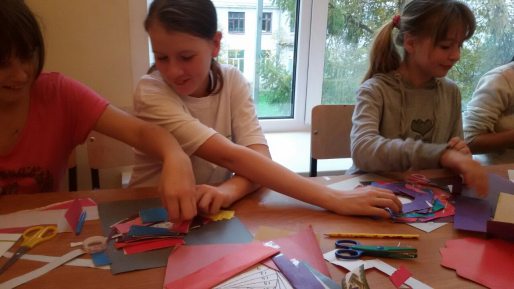 Работы детей
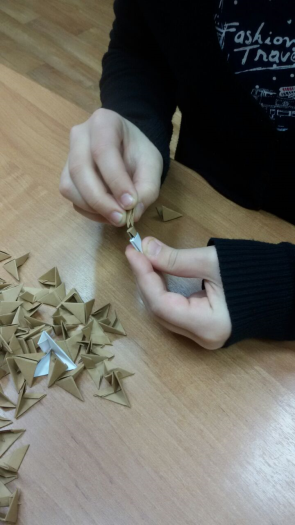 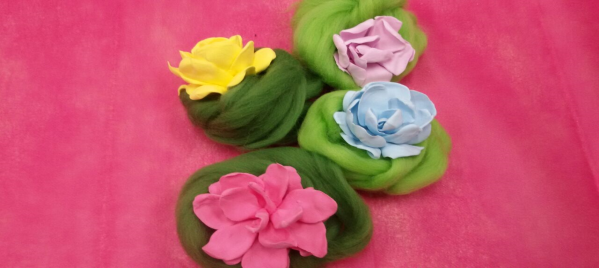 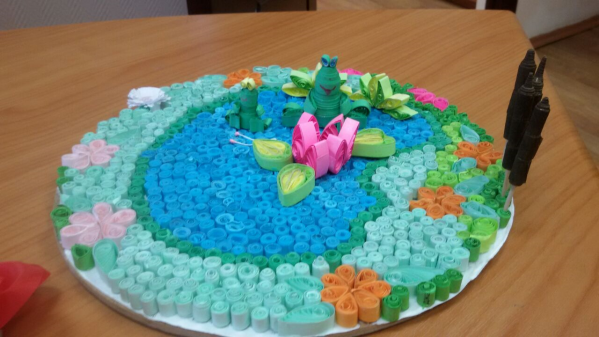 Логопедия
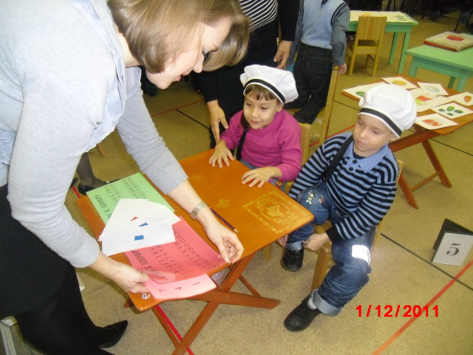 СПАСИБО ЗА ВНИМАНИЕ